Min vej
Indsats mod selvskade og spiseforstyrrelse i 	Svendborg Kommune
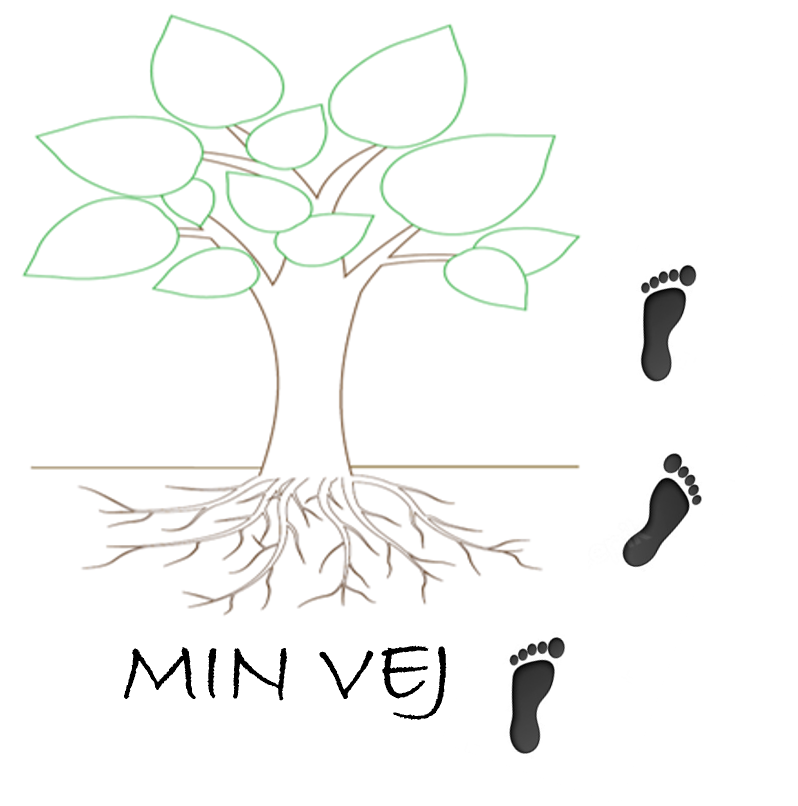 Model om graduerede indsatser i forhold til børn og unge, som har en spiseforstyrrelse eller har tegn på en spiseforstyrrelse
Ved hjælp fra vores arbejdsgangsanalyse:
Modtagelsen
Regionen
Sundhedsplejen
Fælles faglig praksis
PPR
Jobcenter
Impuls
ÅAR
PPR
Åbne tilbud
Misbrugscenter
Henvisningsforum
Ungdomsvejledning
Opsporingsguides, henvisningsskema, netværk, temadage…
Kort overblik over indsatserne
Individuelle samtaler ( 12 gange) –tilbydes både af CBUF og voksen-social, og sammen
Grupper til unge 
(12 til 15 år) 
(15 til 22 år) 
(22 til 29 år) 
Gruppe til pårørende
4
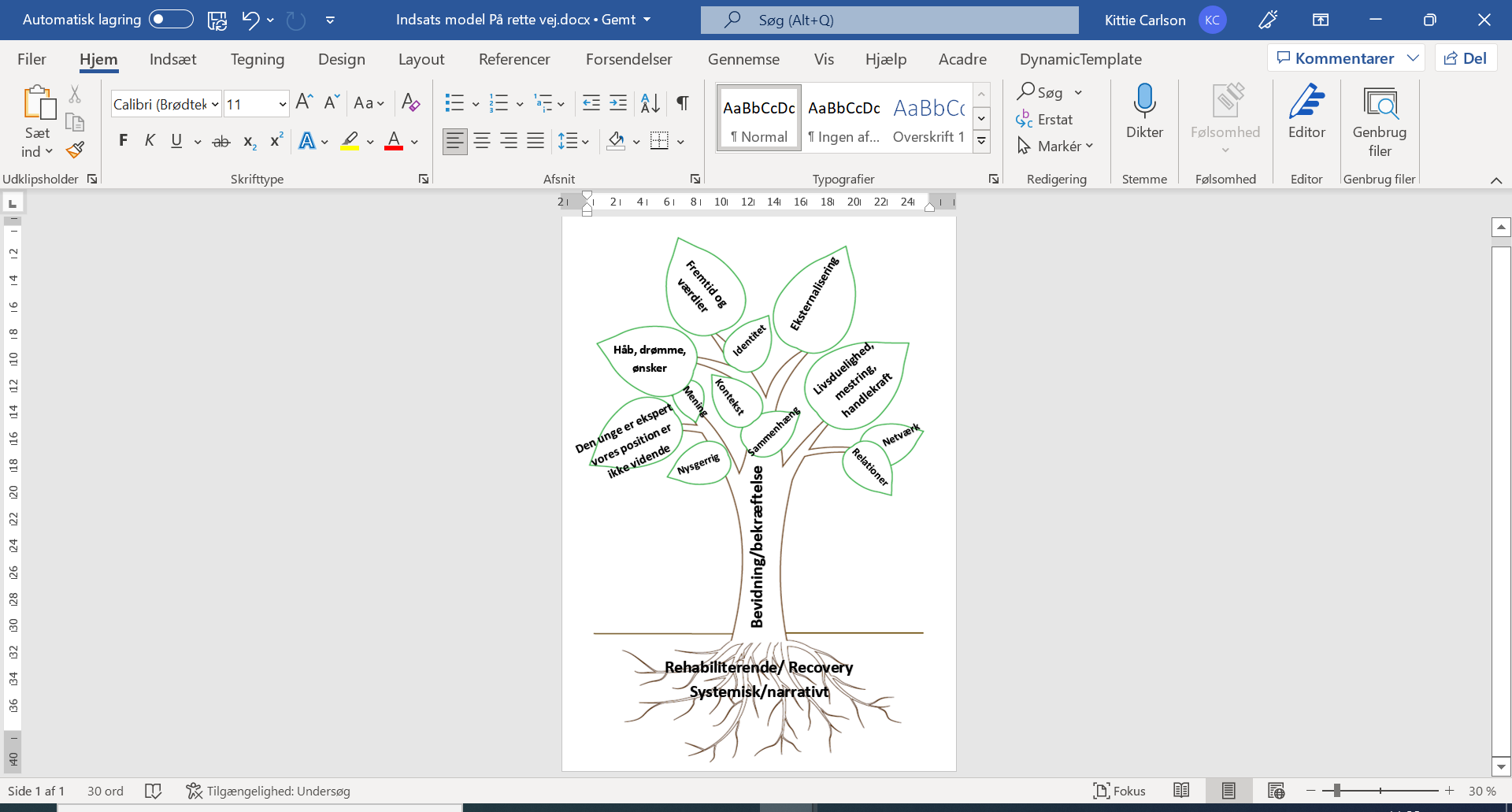 Det faglige fundament
Bliver understøttet af
Kompetencedage
Supervision
Øvegrupper
Faglig sparring og støtte
6 specifikke faglige prøvehandlinger
5
De næste naturlige skridt….
Arbejdsgangsanalyse af snitfladerne med psykiatrien
Fælles ”nye” arbejdsgange
Tydelige indsatskæder og samarbejdsflader
Fælles fagligt fundament?